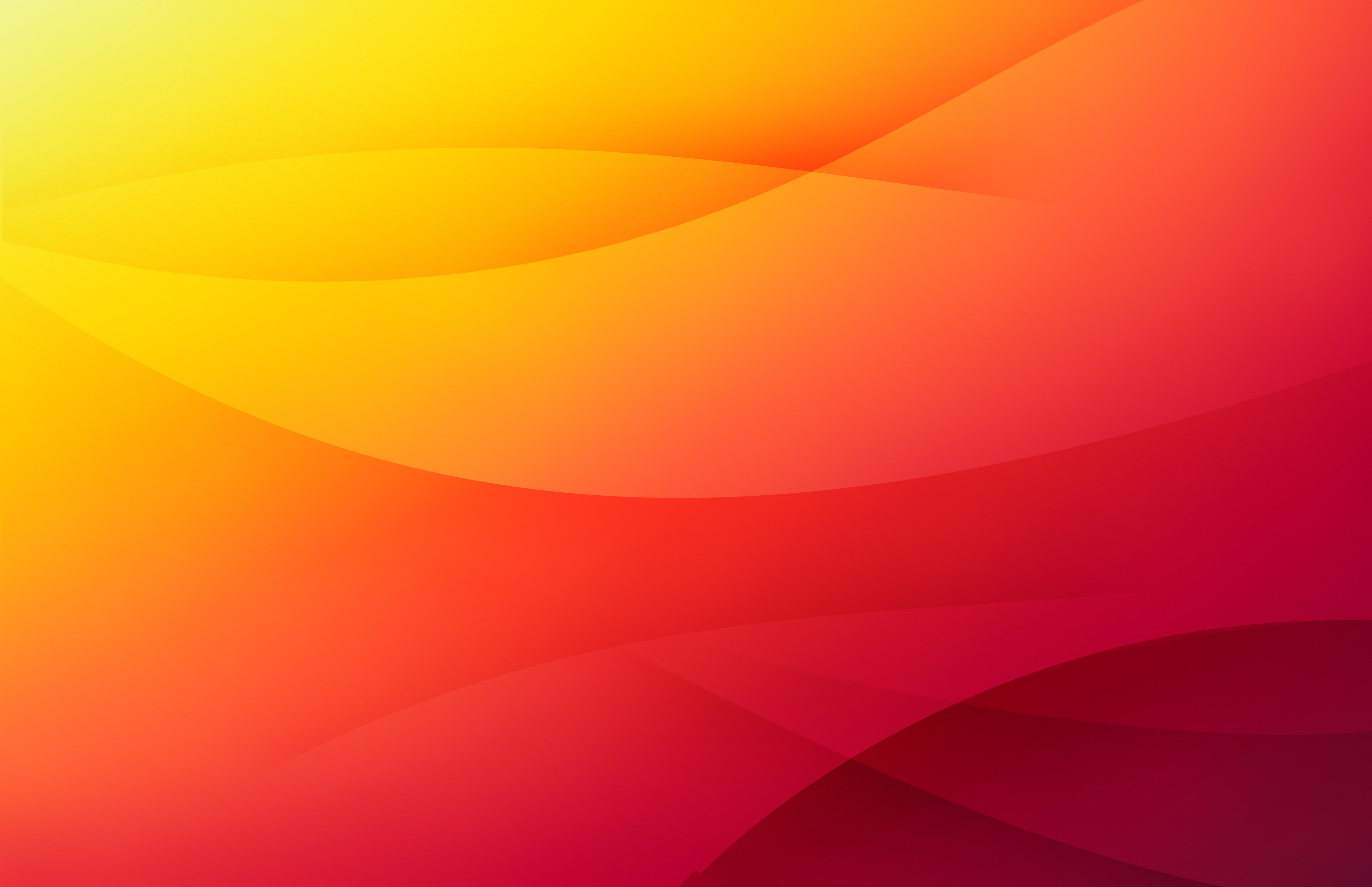 JEPHTHAH
Unlikely Hero
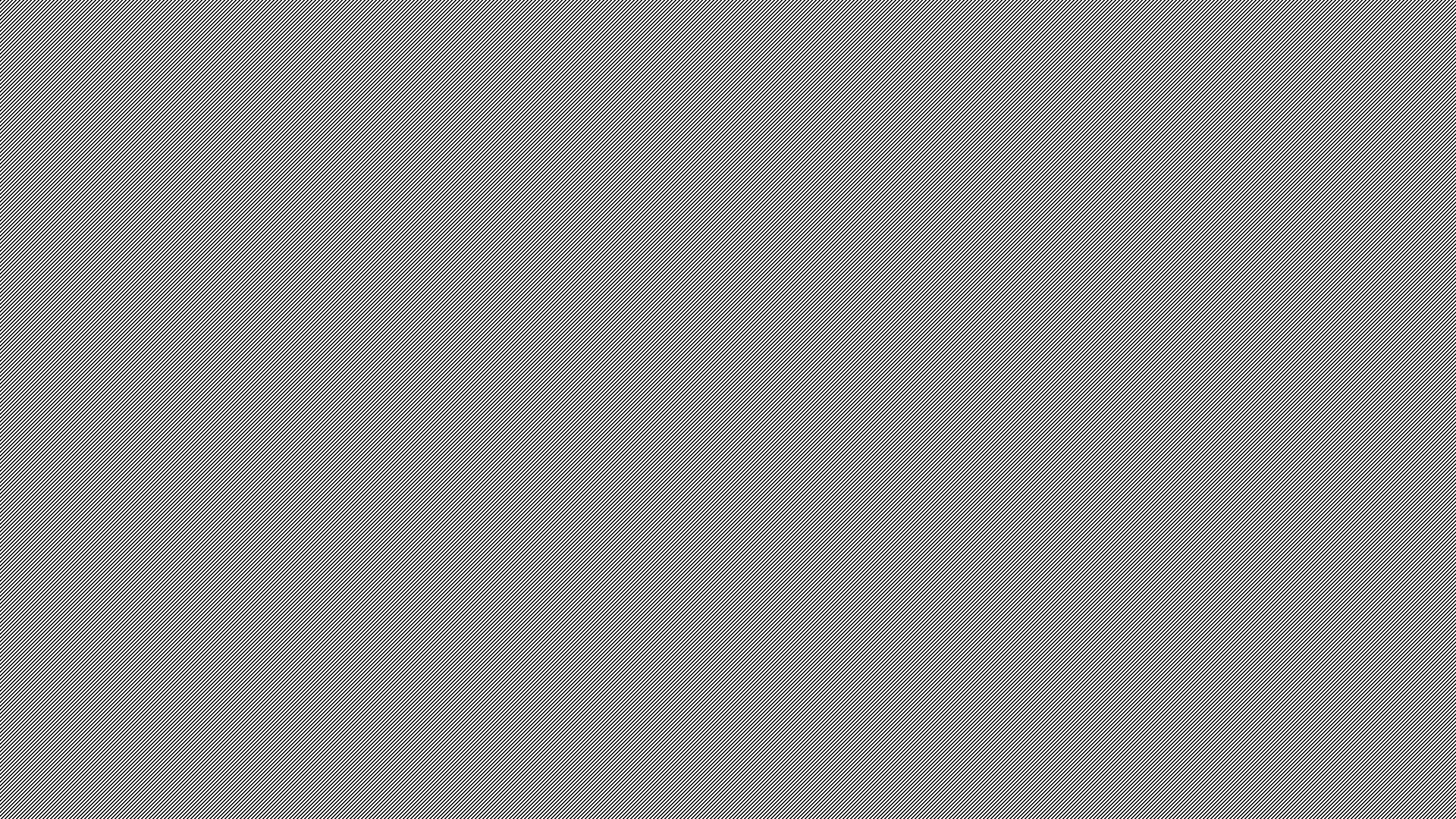 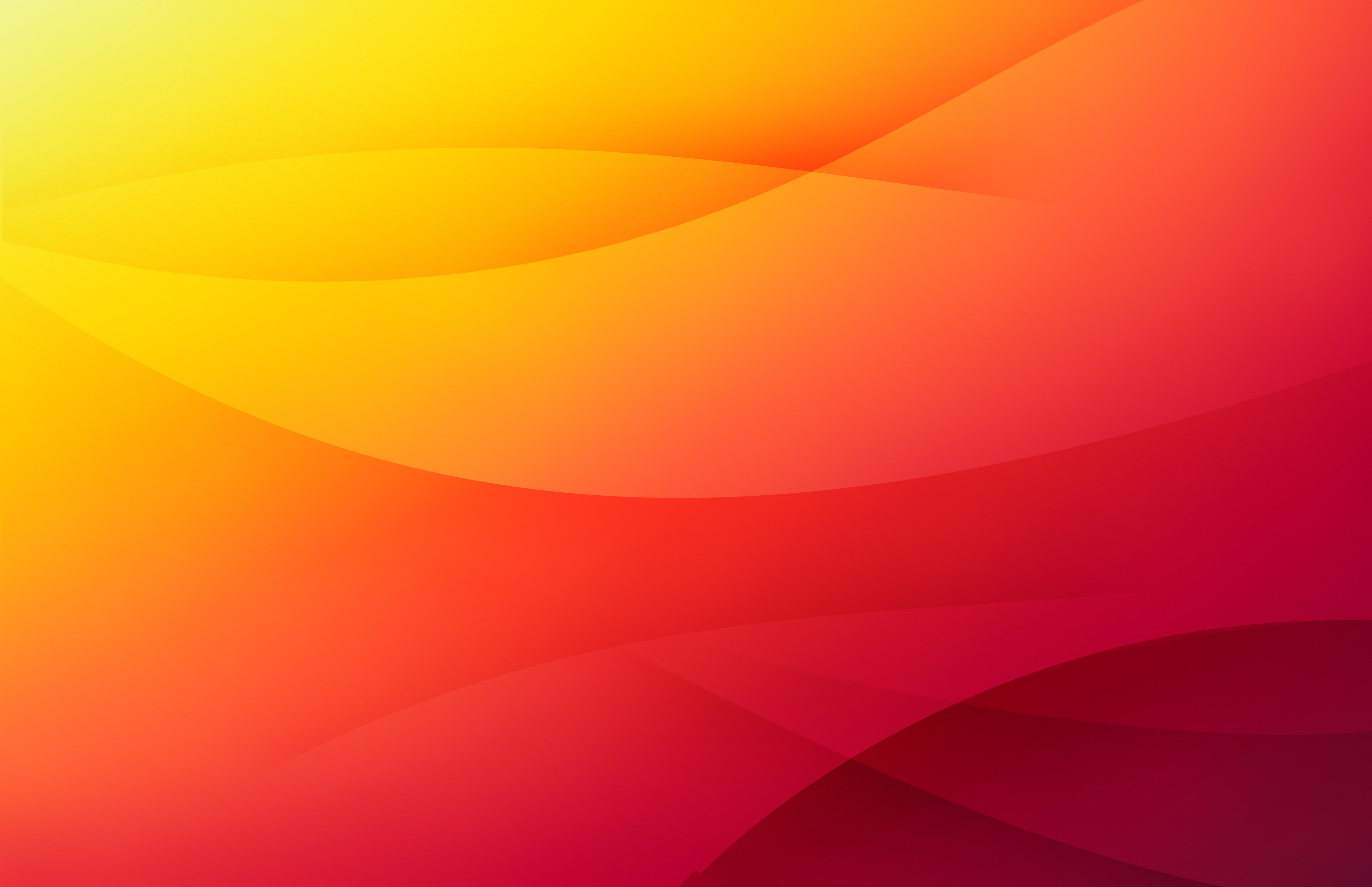 JEPHTHAH
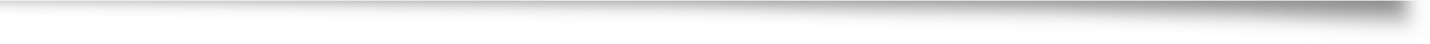 Judges 11-12

Mighty warrior
Born to a prostitute 
Driven away by his brothers
Led a gang of scoundrels
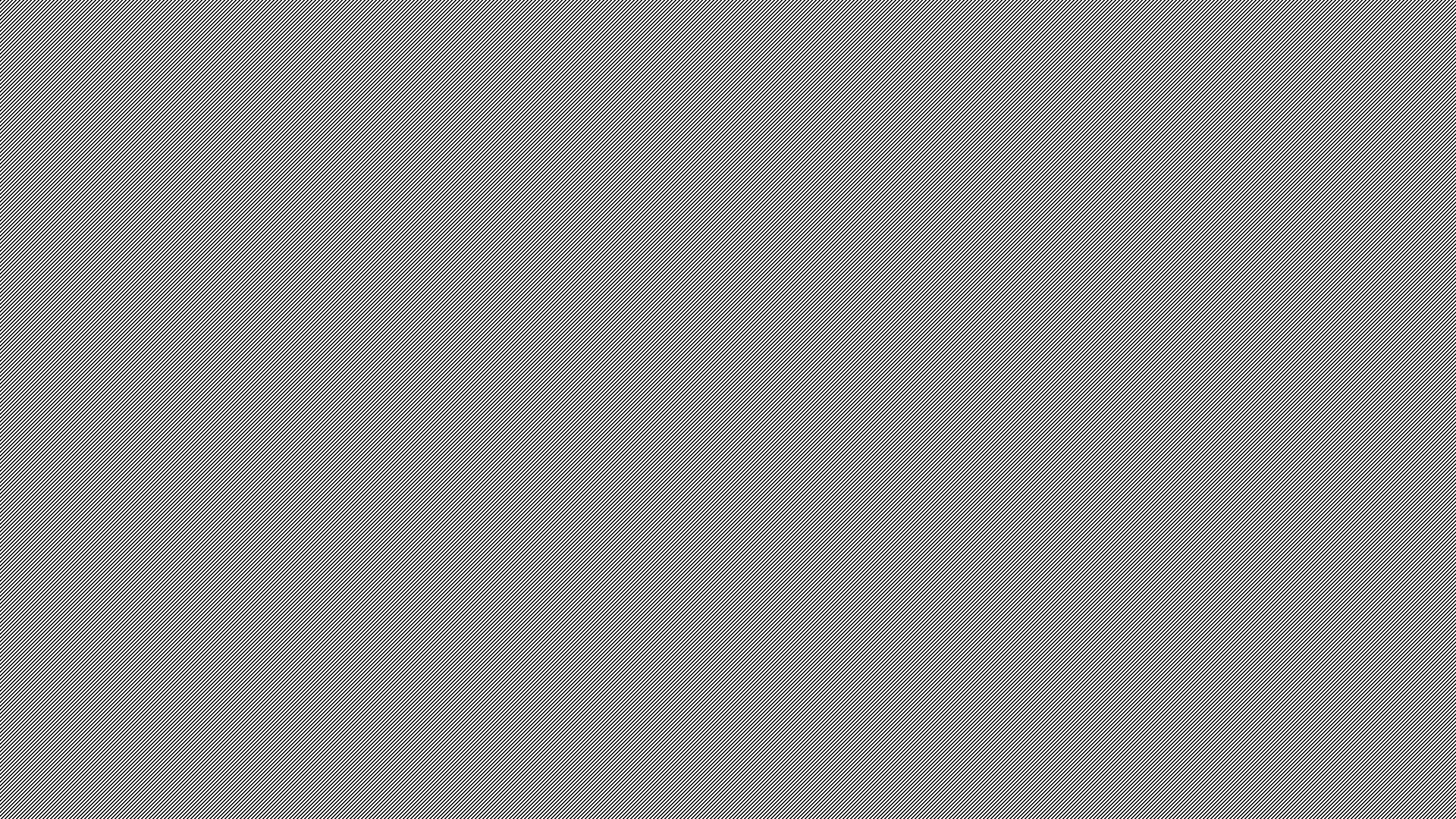 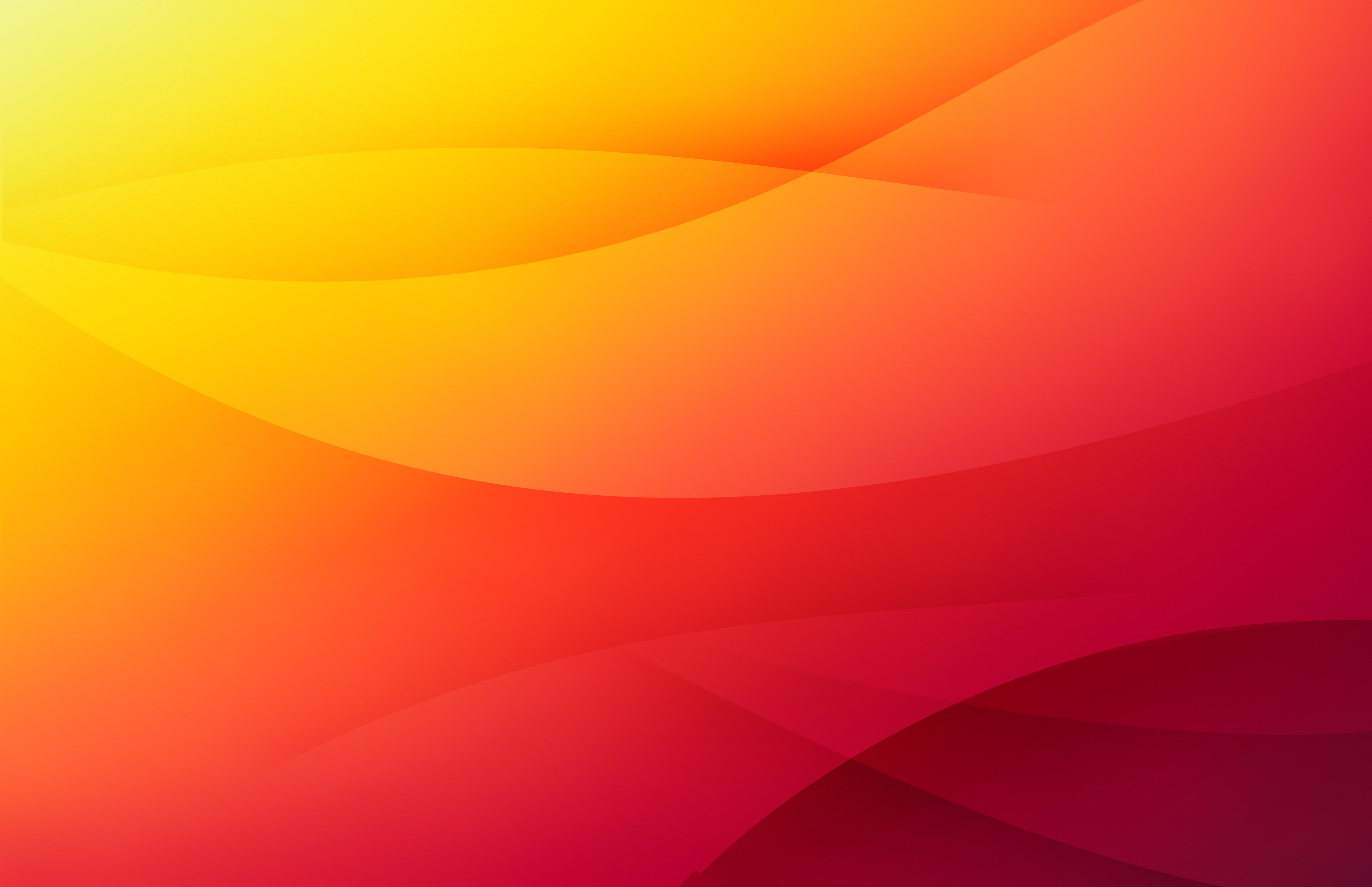 JEPHTHAH
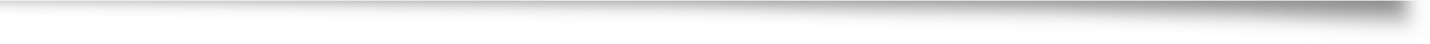 Judges 11-12

Then the Spirit of the Lord came on Jephthah
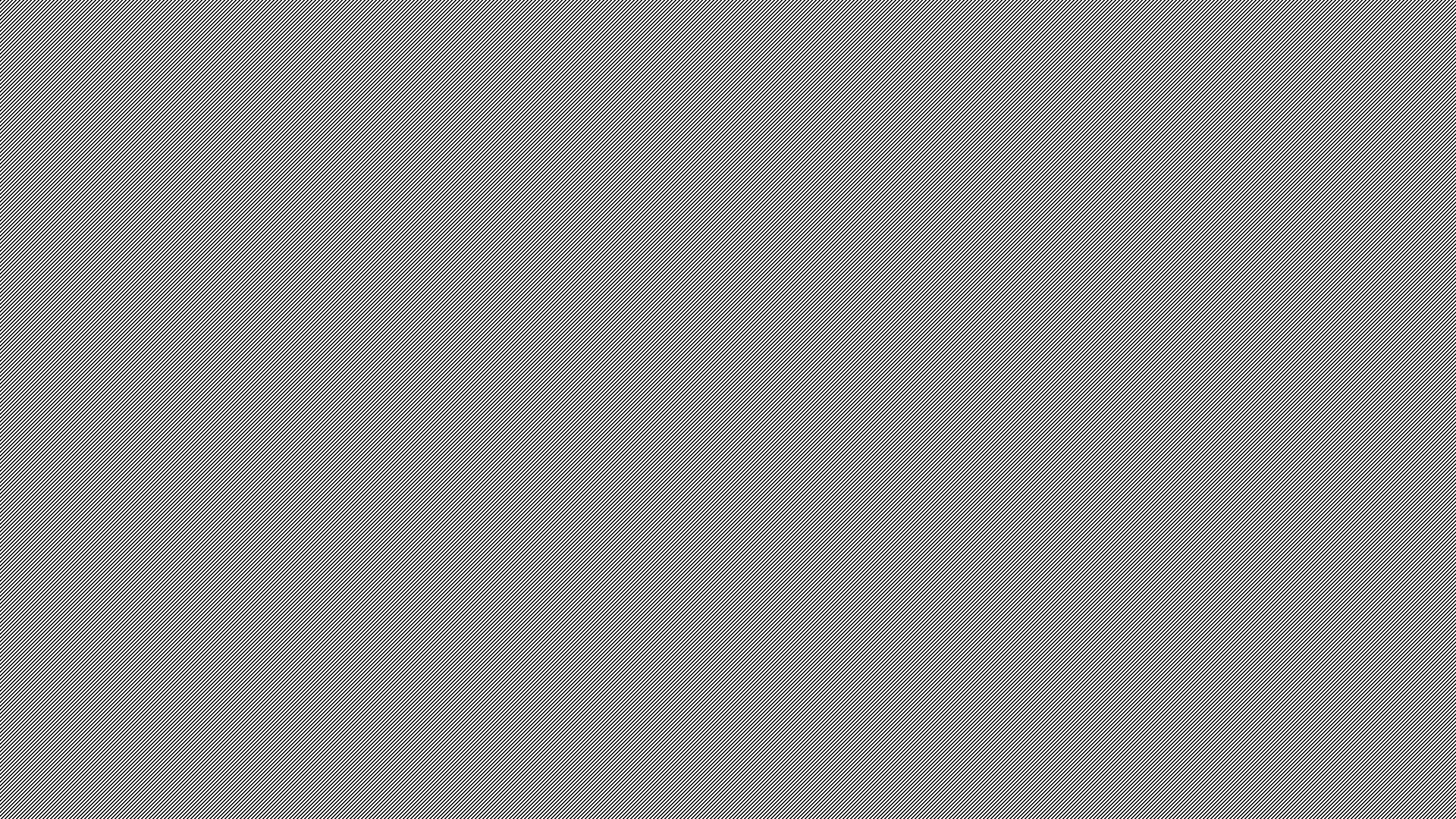 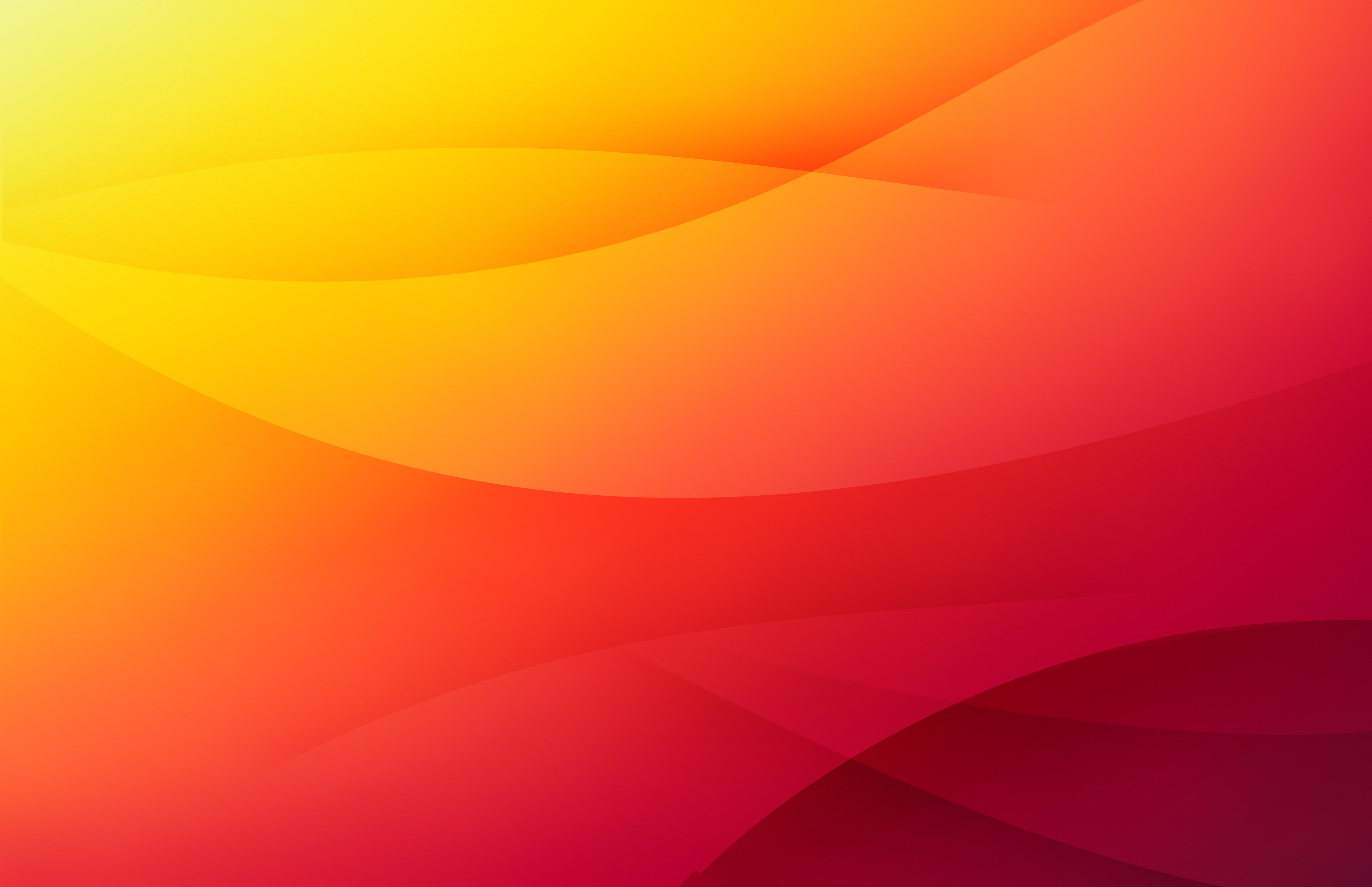 JEPHTHAH
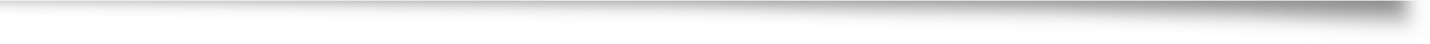 Judges 11-12

The vow
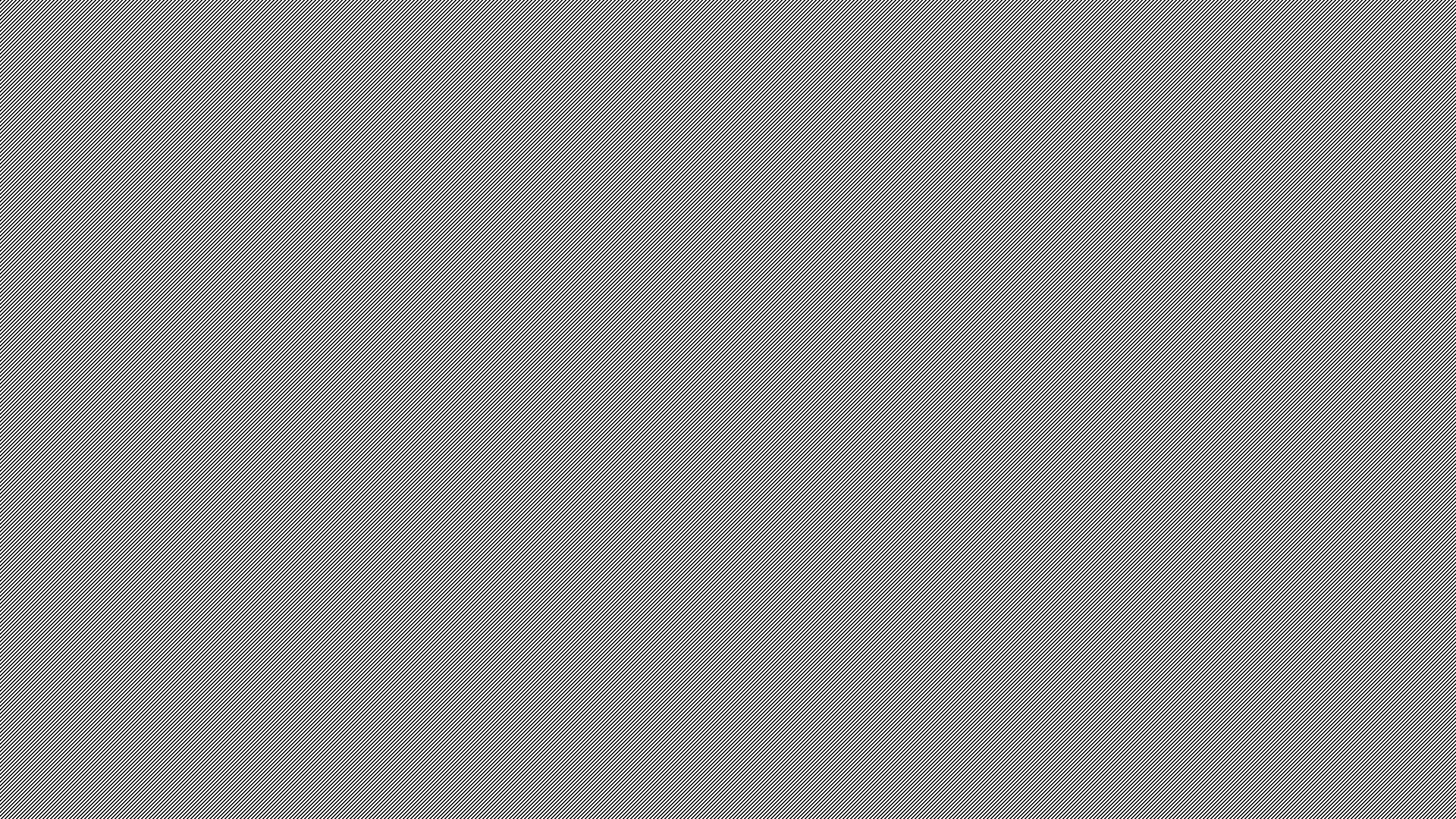 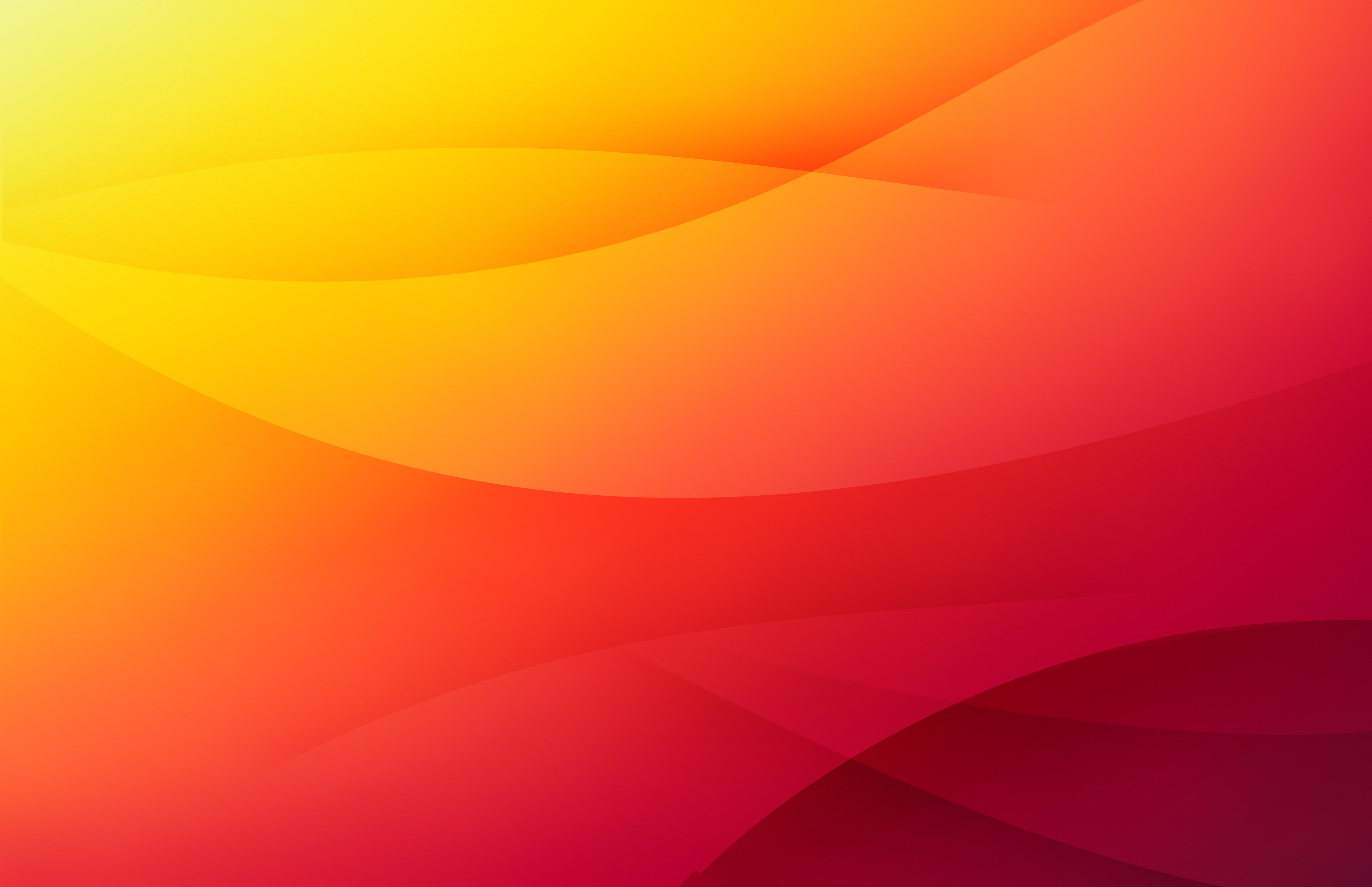 JEPHTHAH
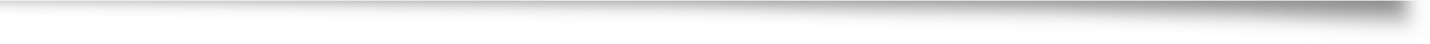 Judges 11: 30-31

“If you give the Ammonites into my hands, whatever comes out of the door of my house to meet me when I return in triumph..
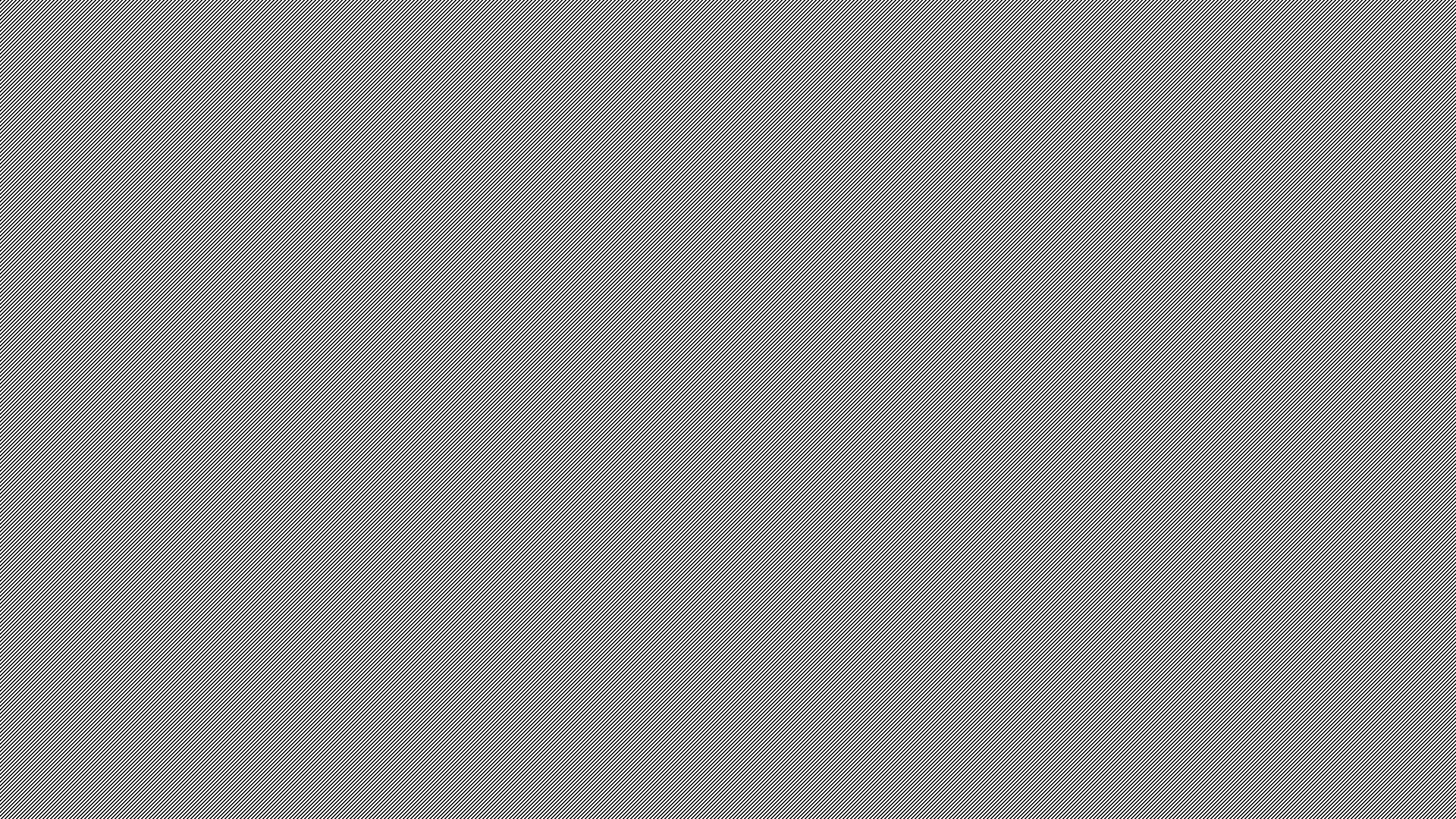 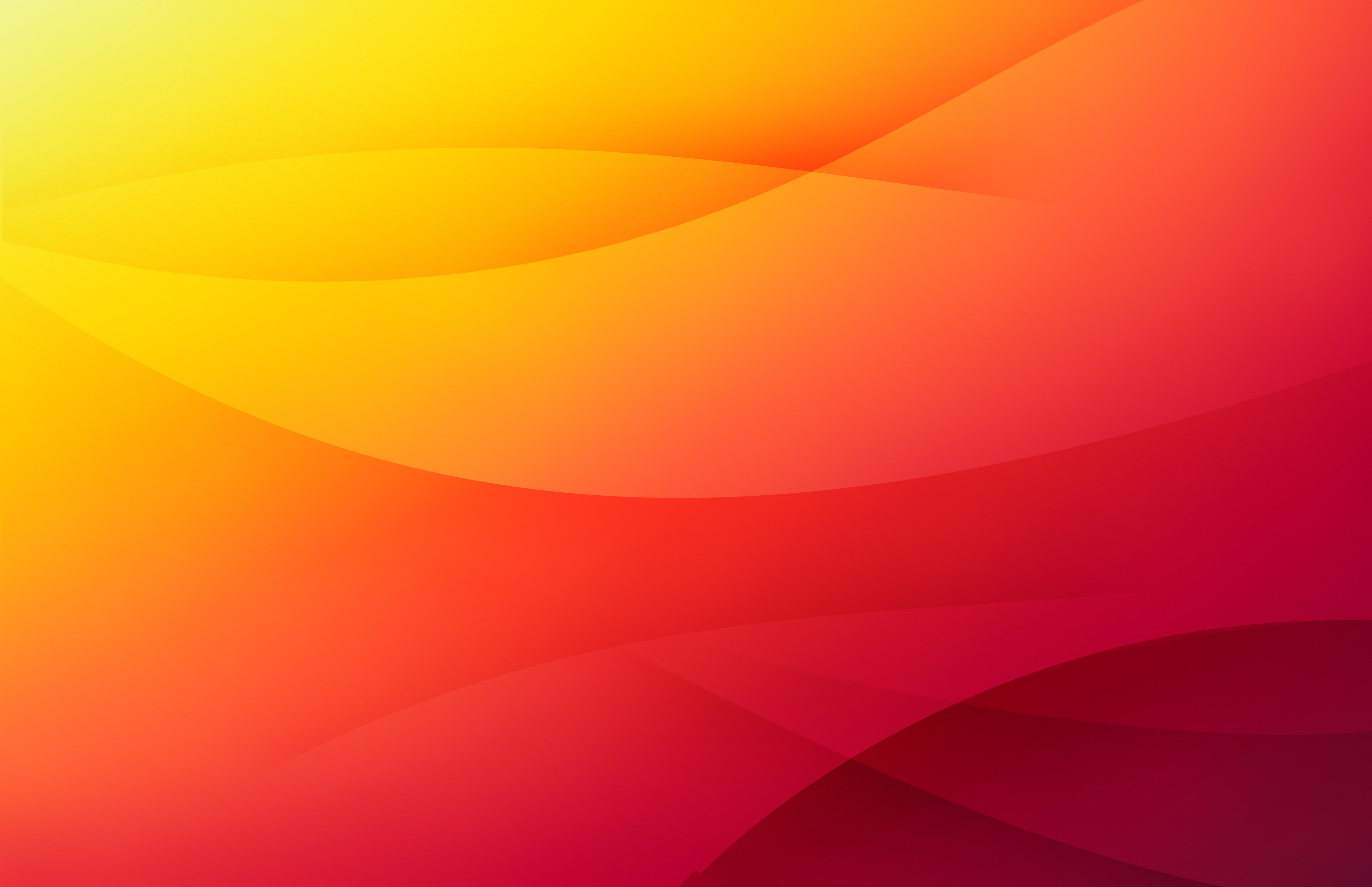 JEPHTHAH
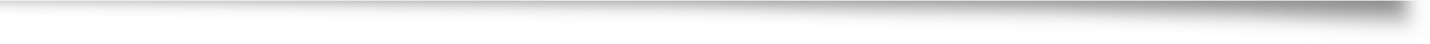 Judges 11:30-31

Will be the Lord’s, and I will sacrifice it as a burnt offering.”
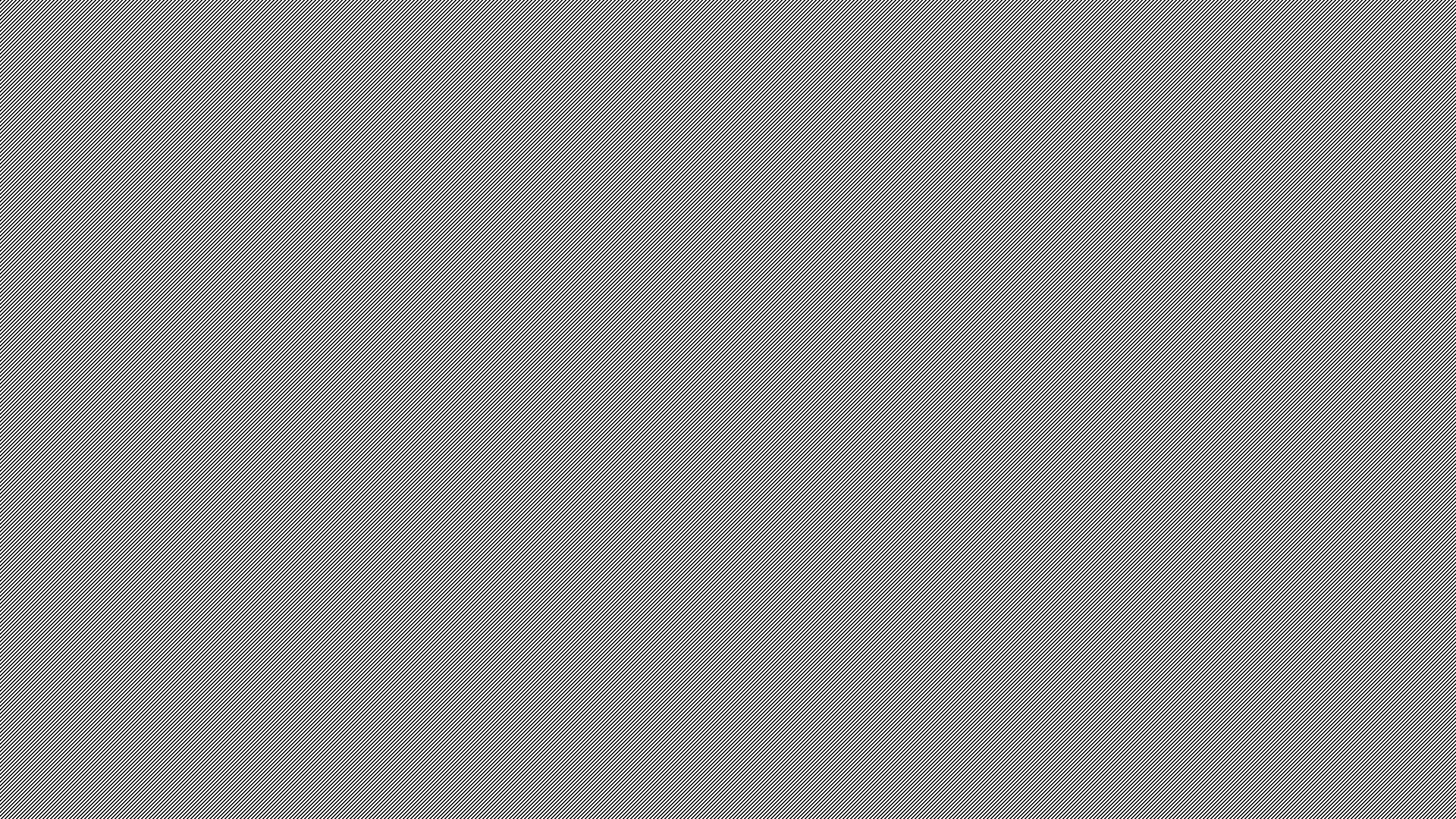 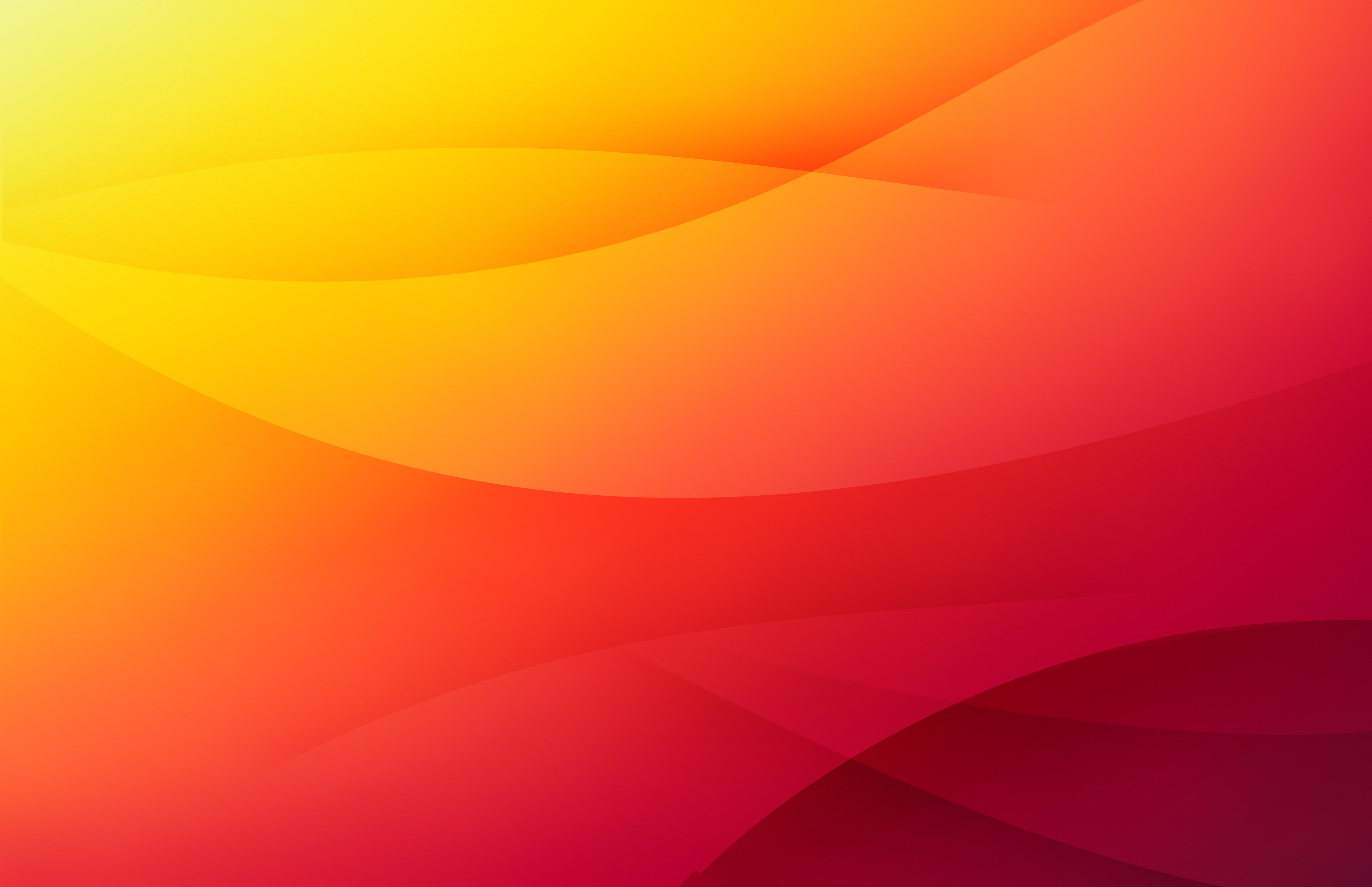 JEPHTHAH
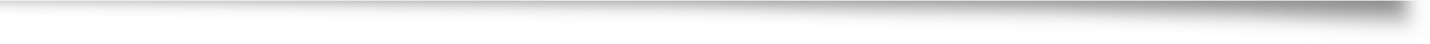 Judges 11:30-31 KJV

“Shall surely be the Lord’s, and I will offer it up for a burn offering.”
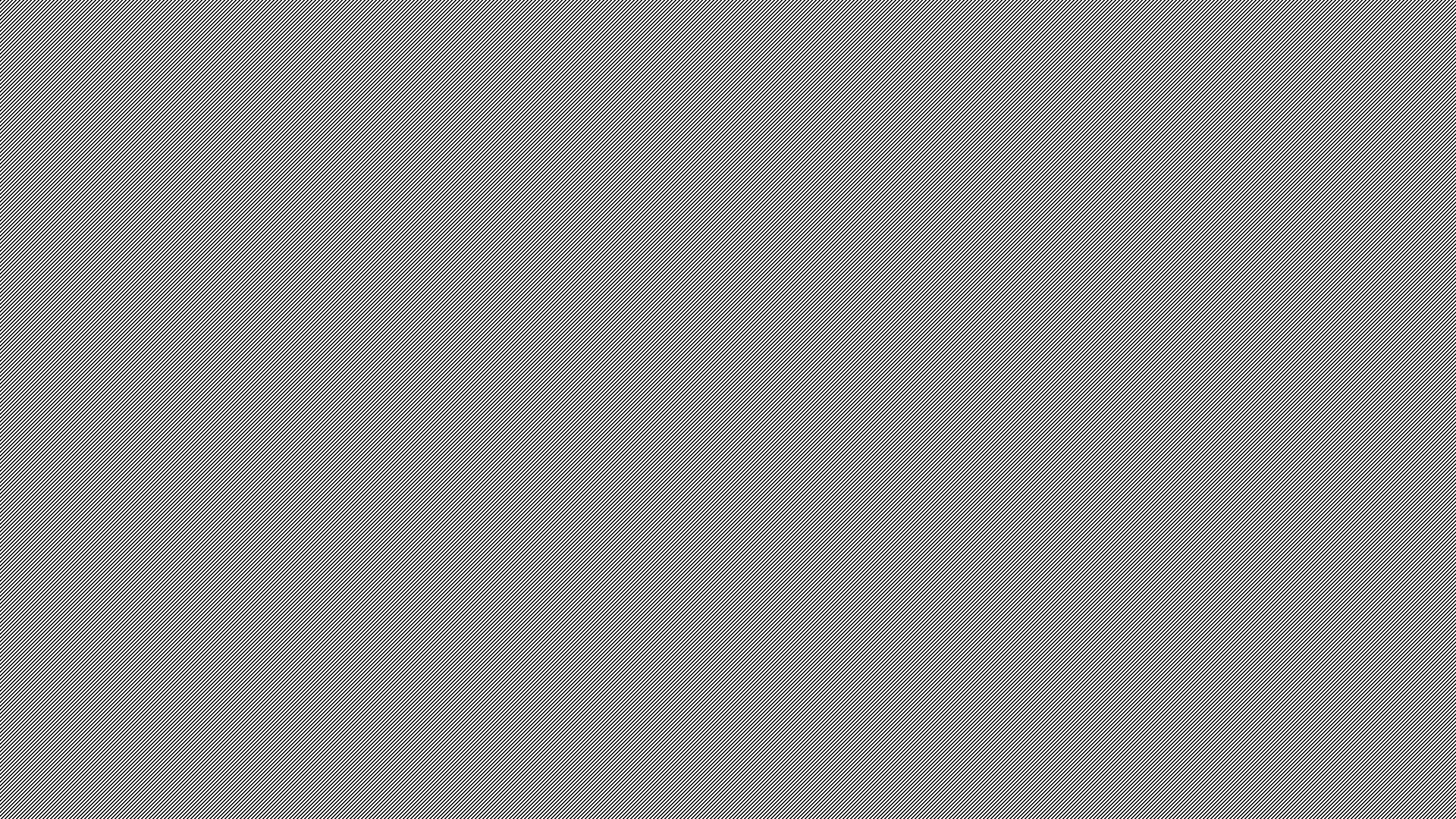 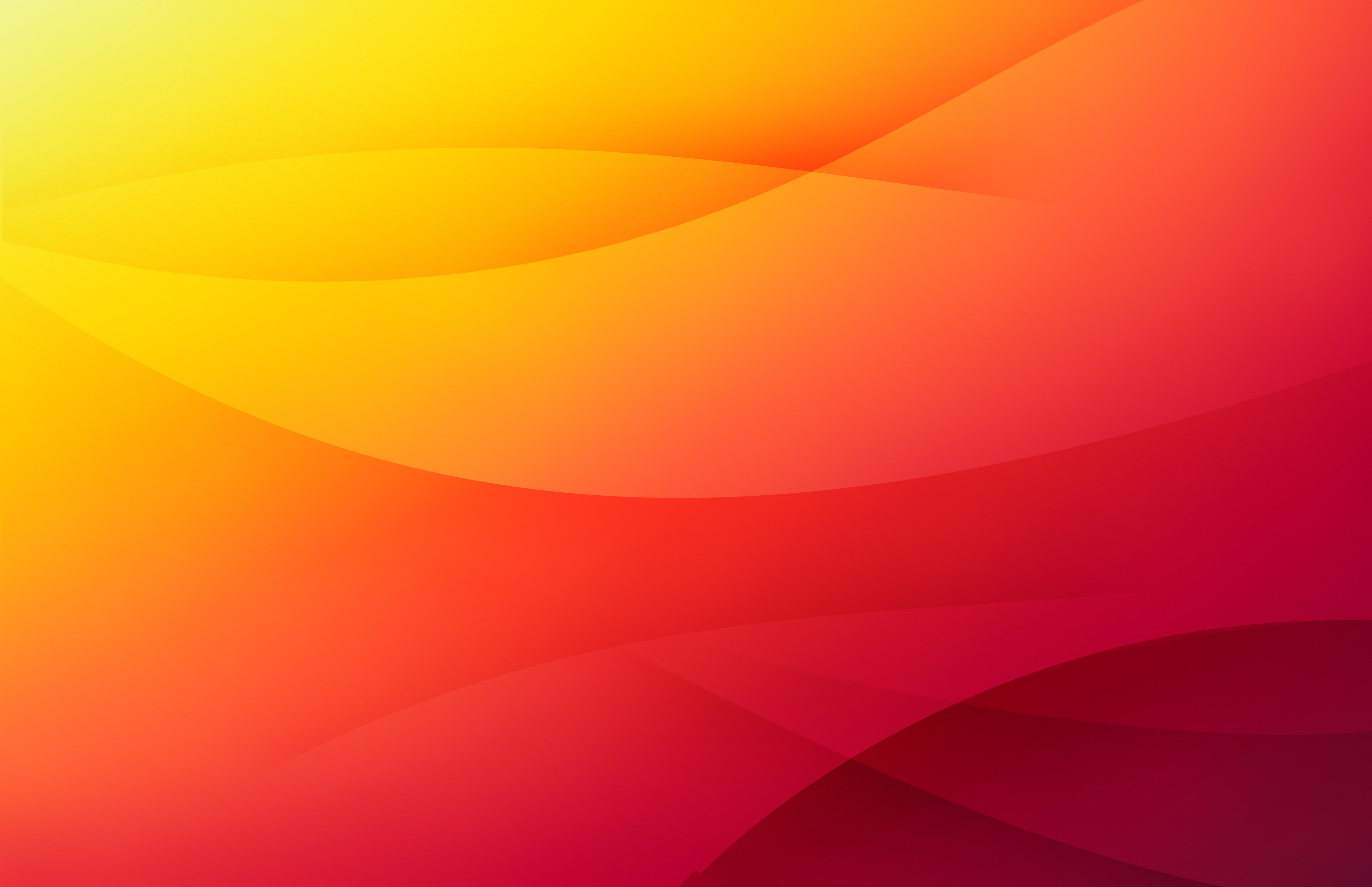 JEPHTHAH
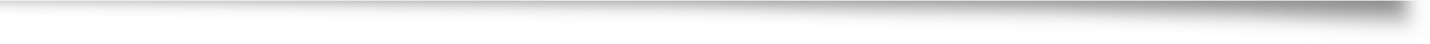 Judges 11-12

When he return home his daughter came out to meet him.
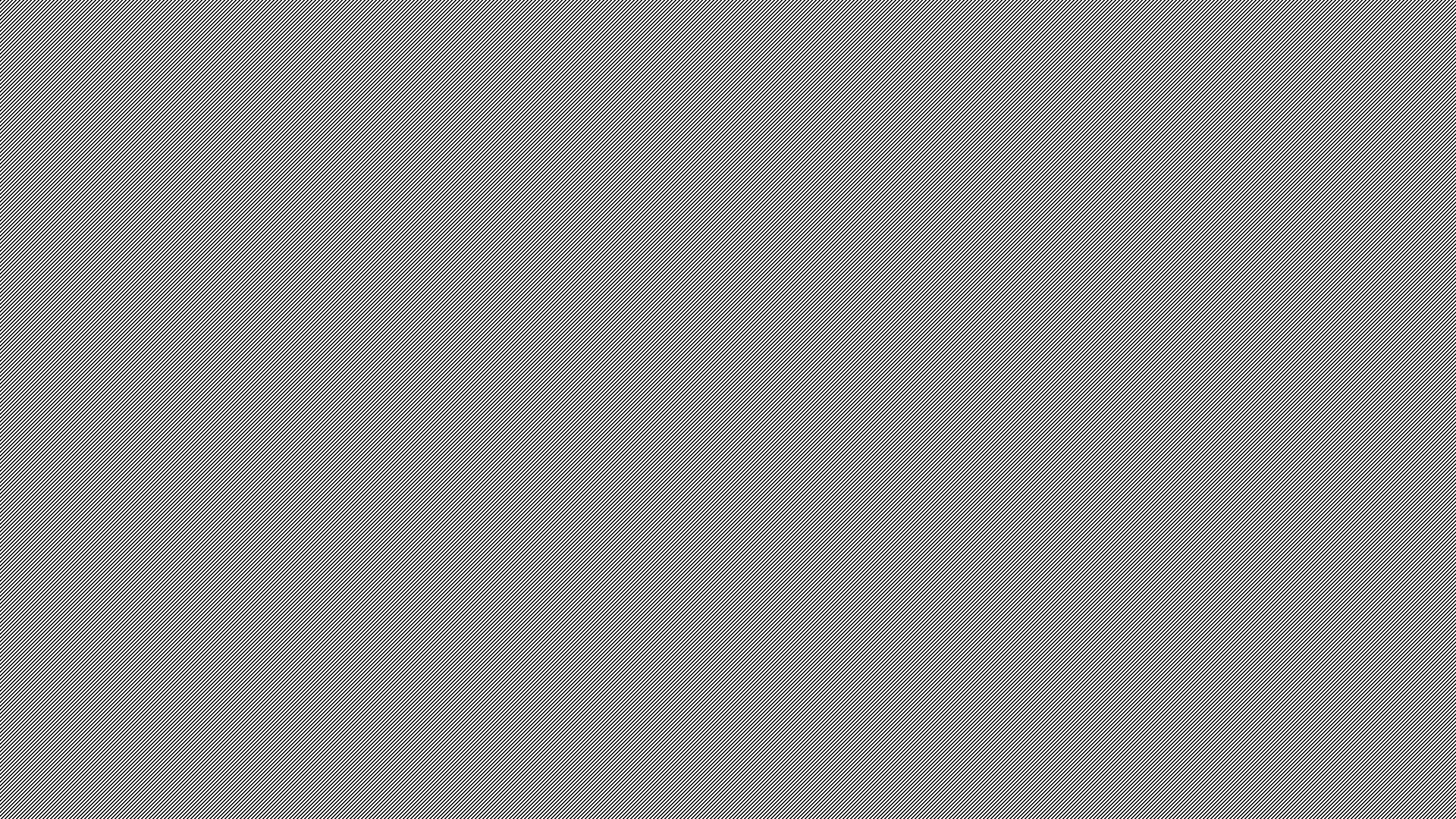 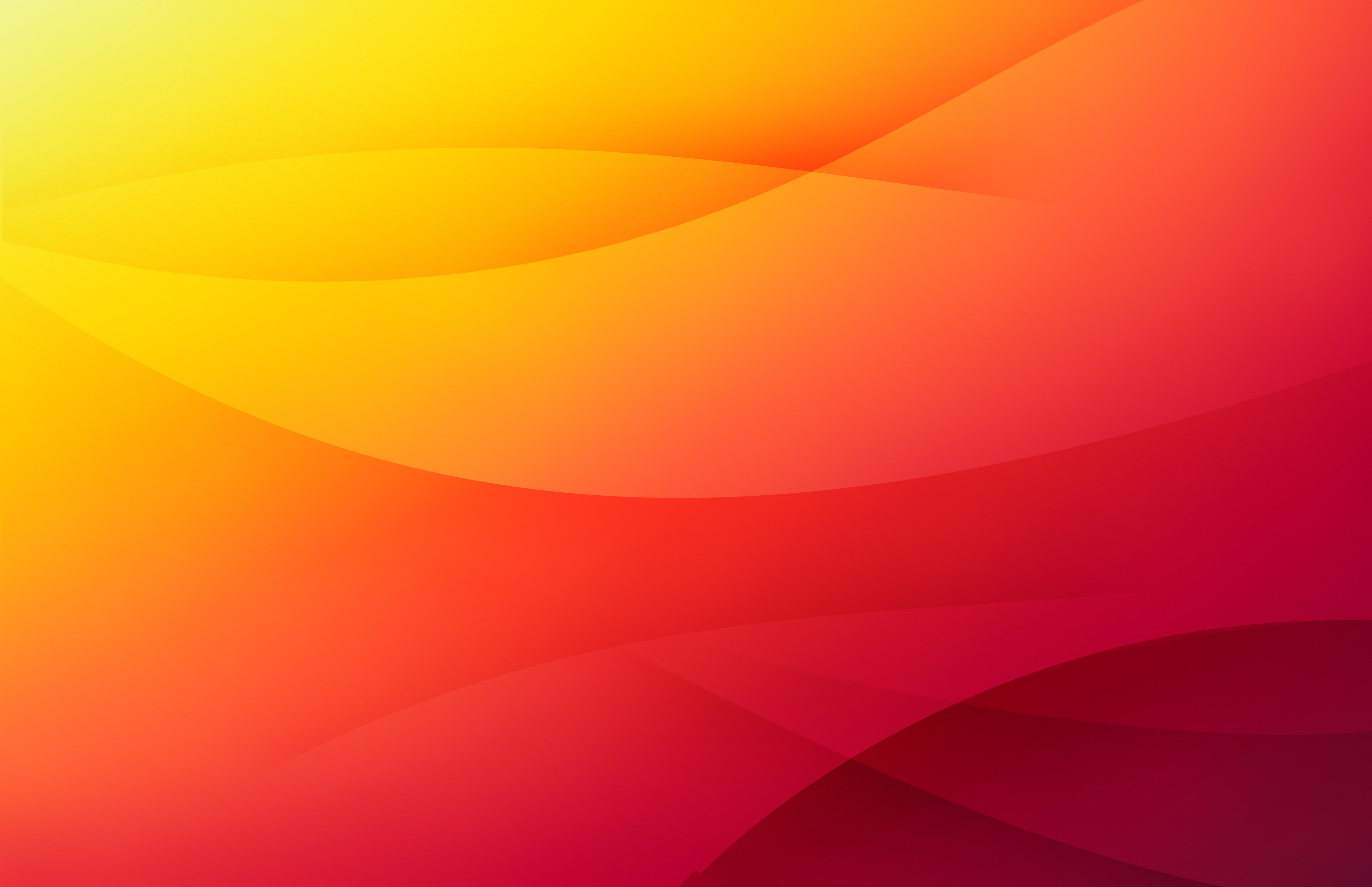 JEPHTHAH
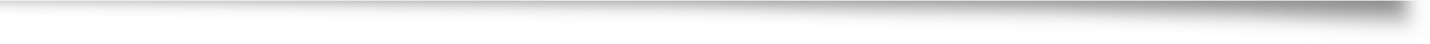 Judges 11-12

“ I have made a vow to the Lord that I cannot break.”
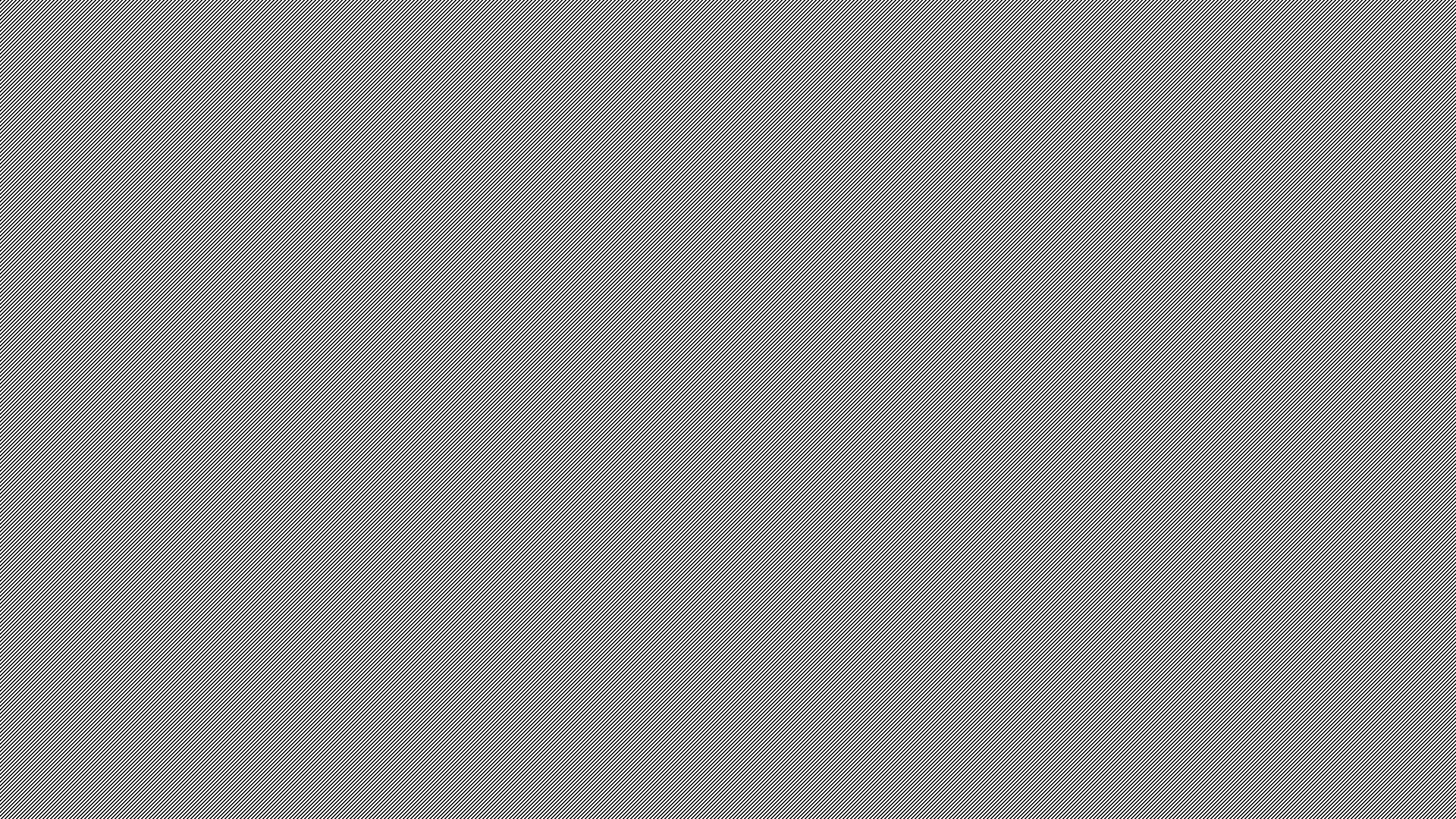 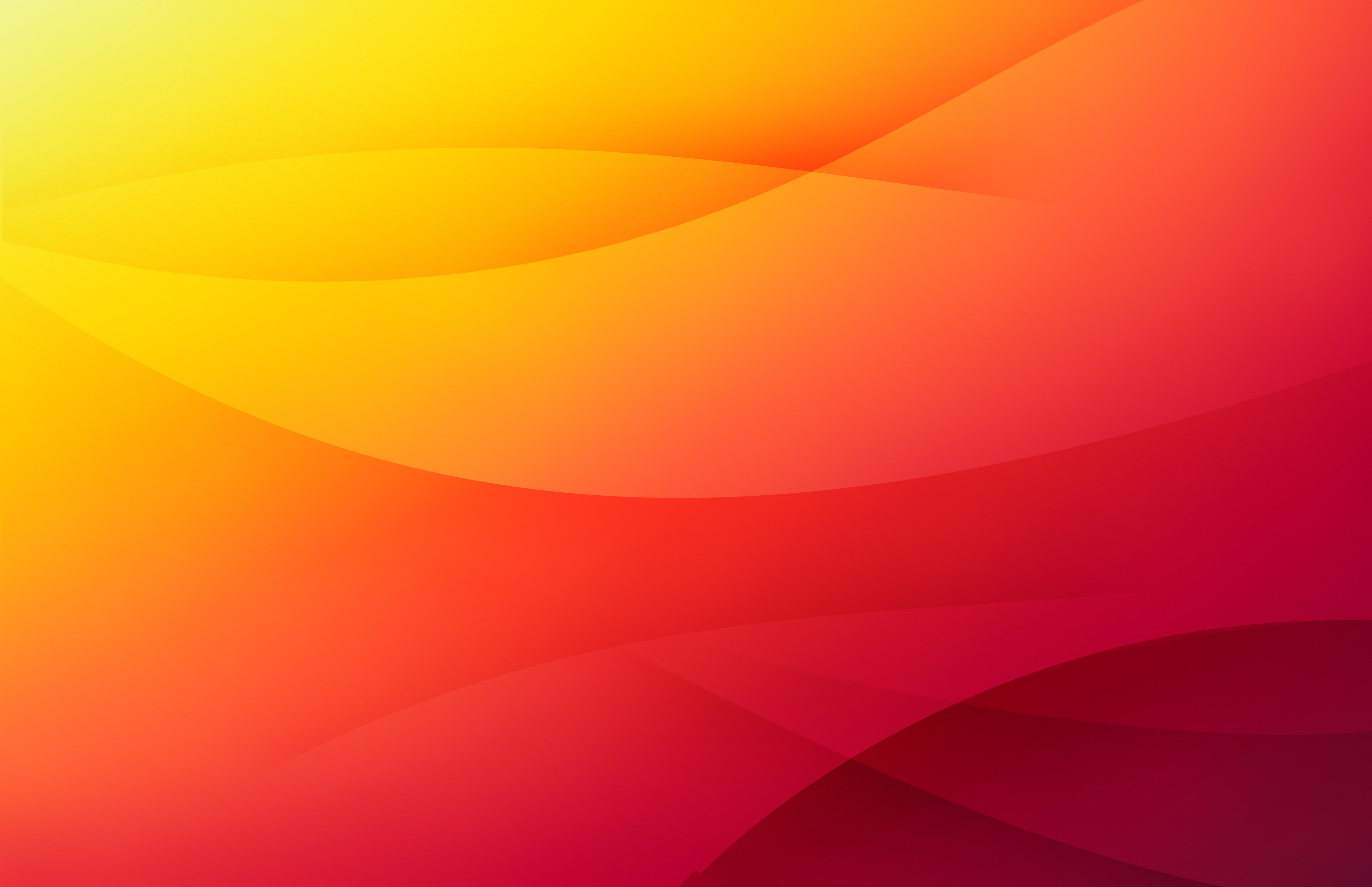 JEPHTHAH
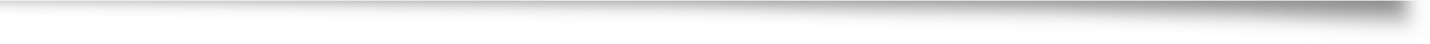 Judges 11:39

“After the two months, she returned to her father, and he did to her as he had vowed.”
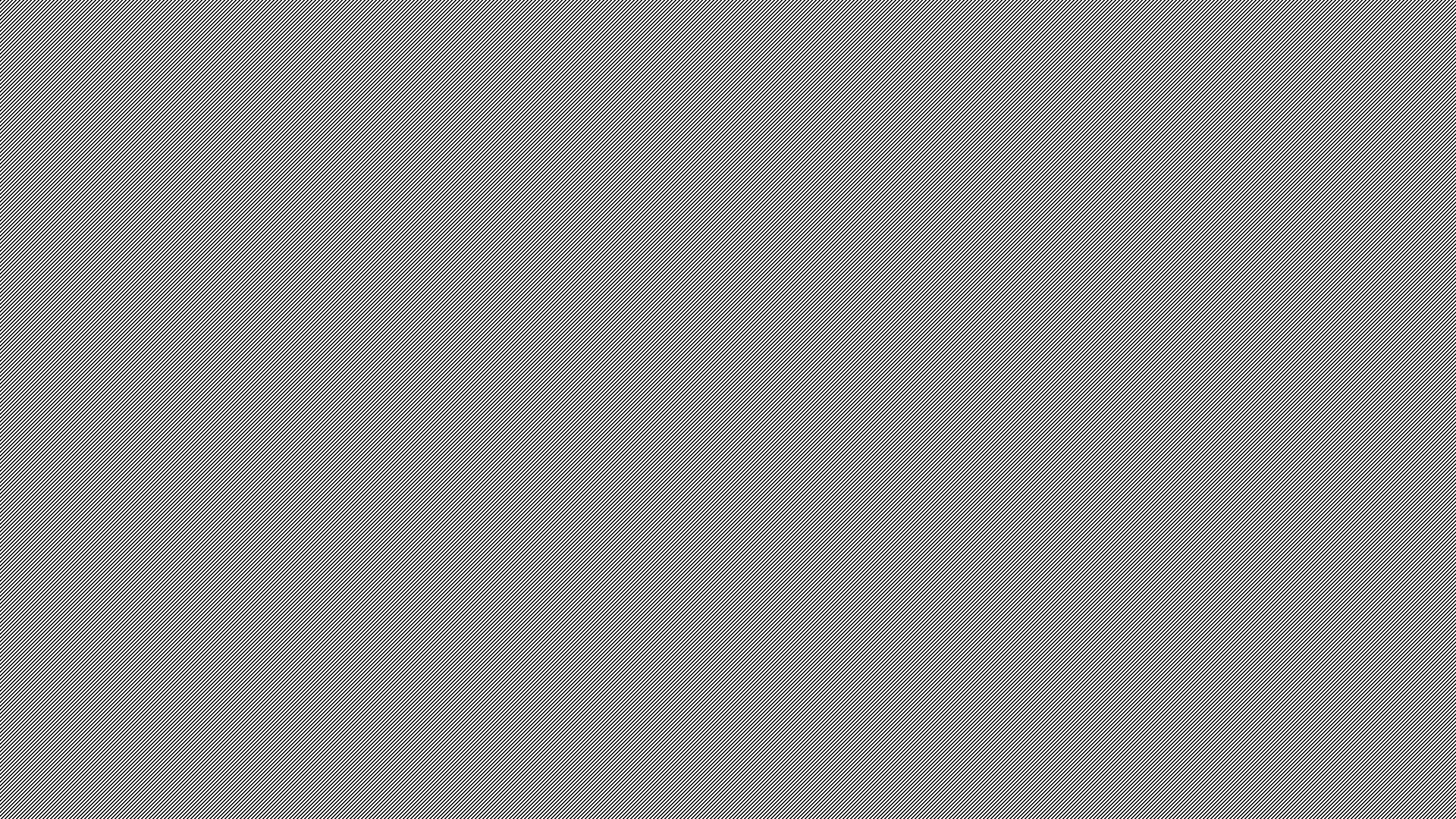 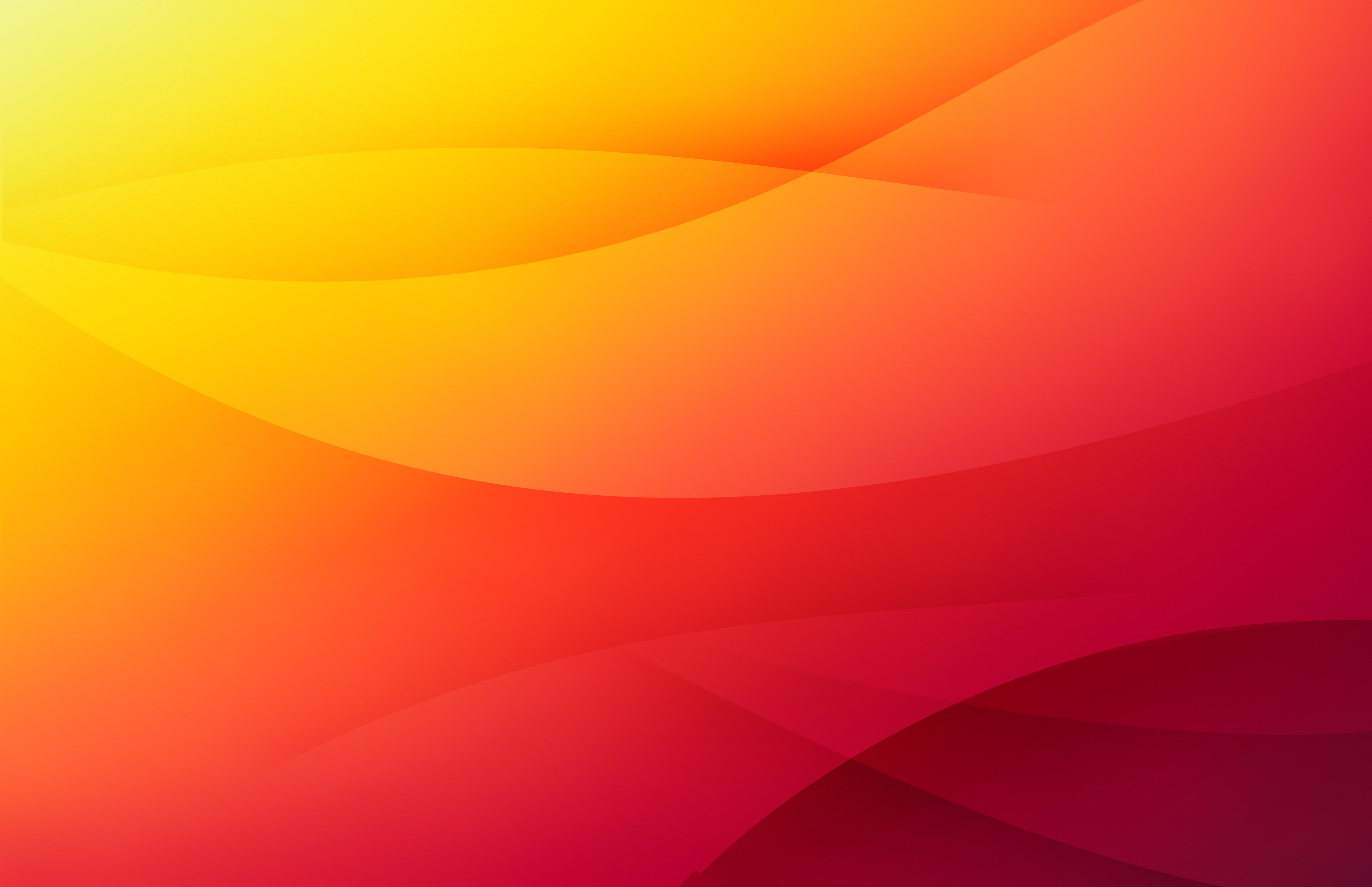 JEPHTHAH
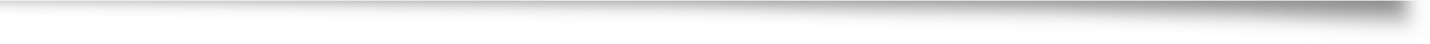 Judges 11-12

Lessons from Jephthah
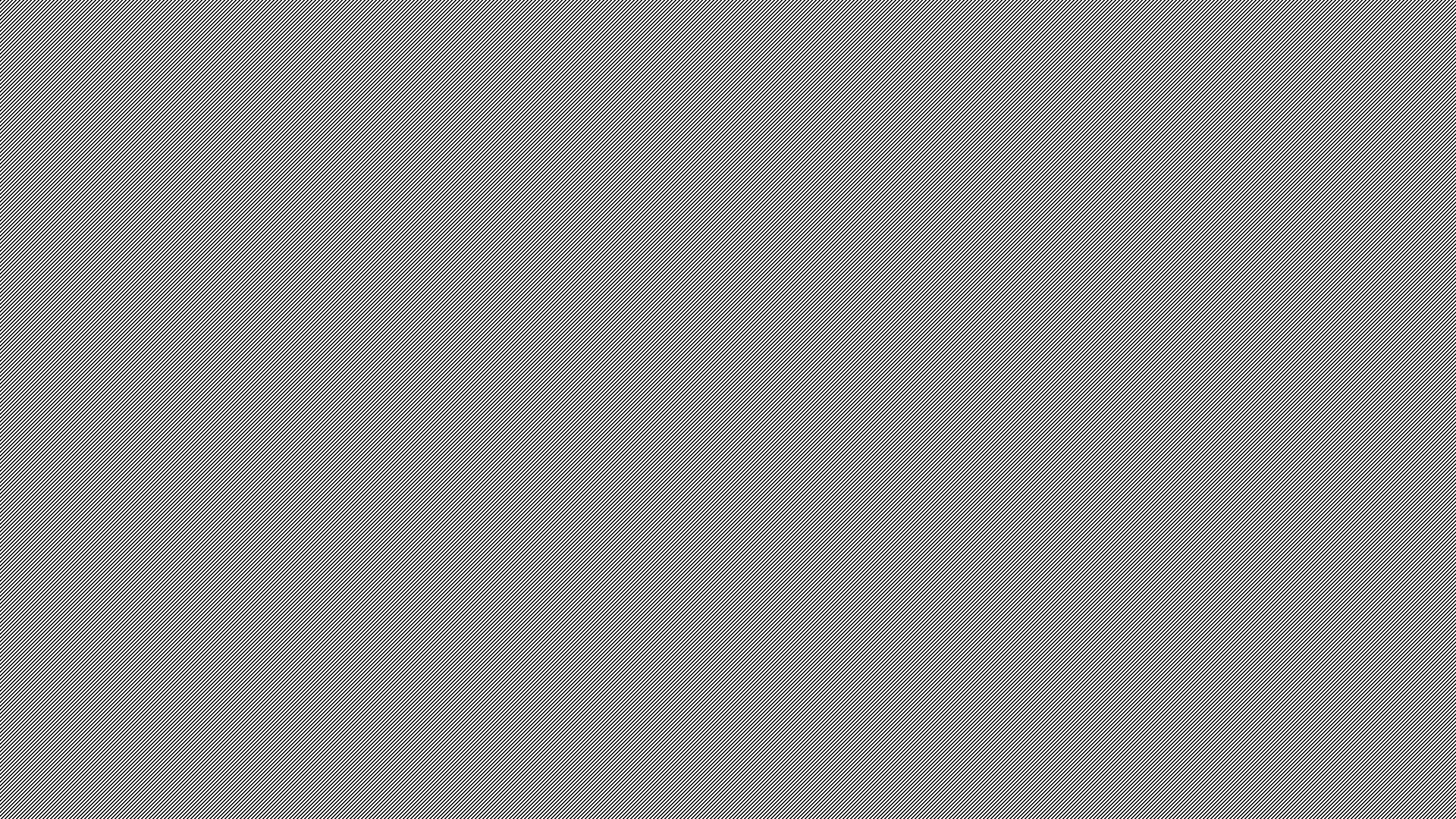 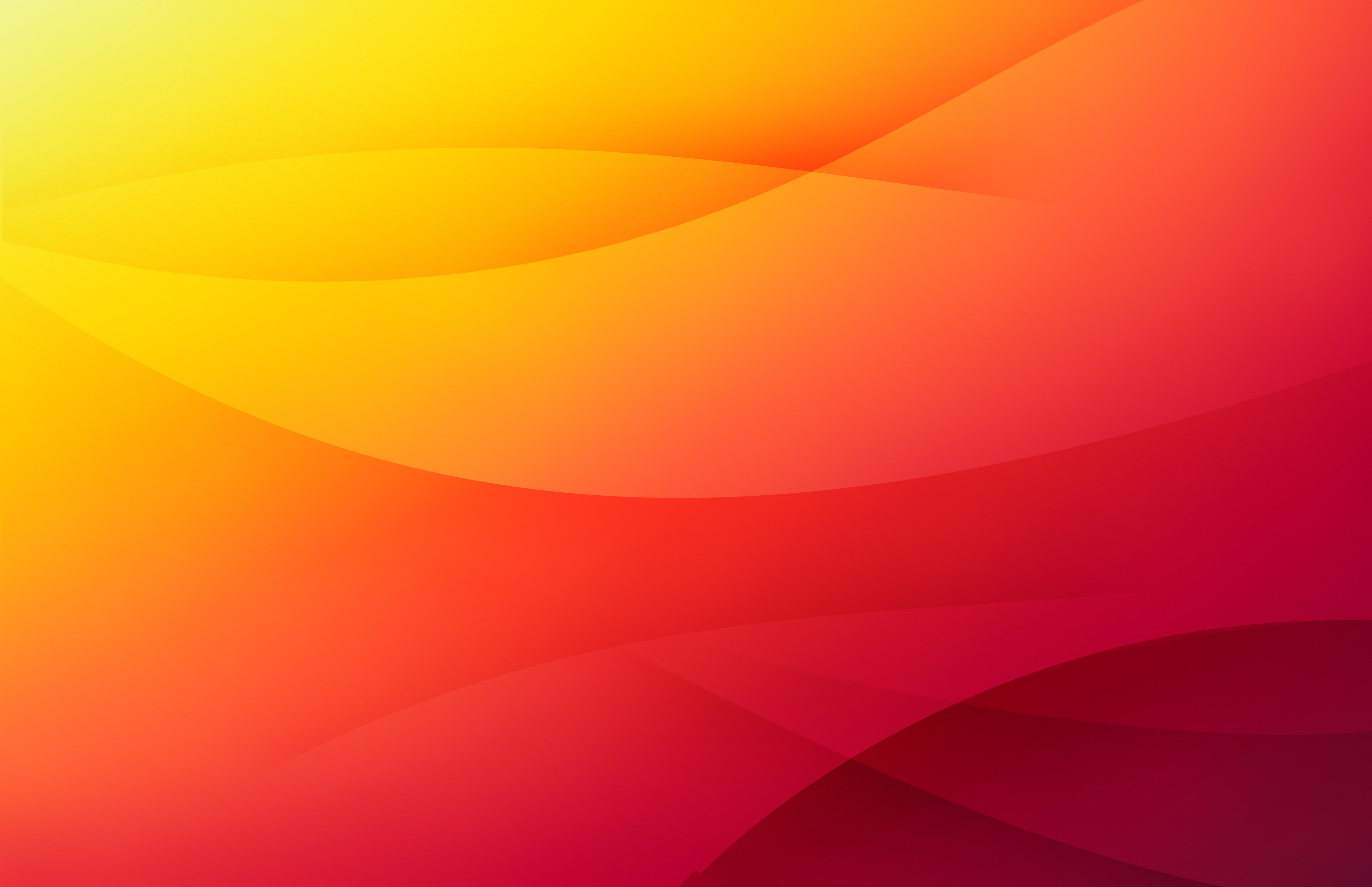 JEPHTHAH
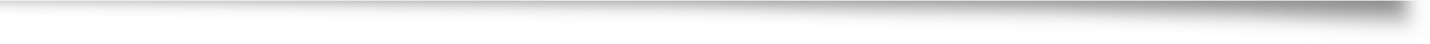 Judges 11-12

Rejection is not the end
Be available and ready to serve when called
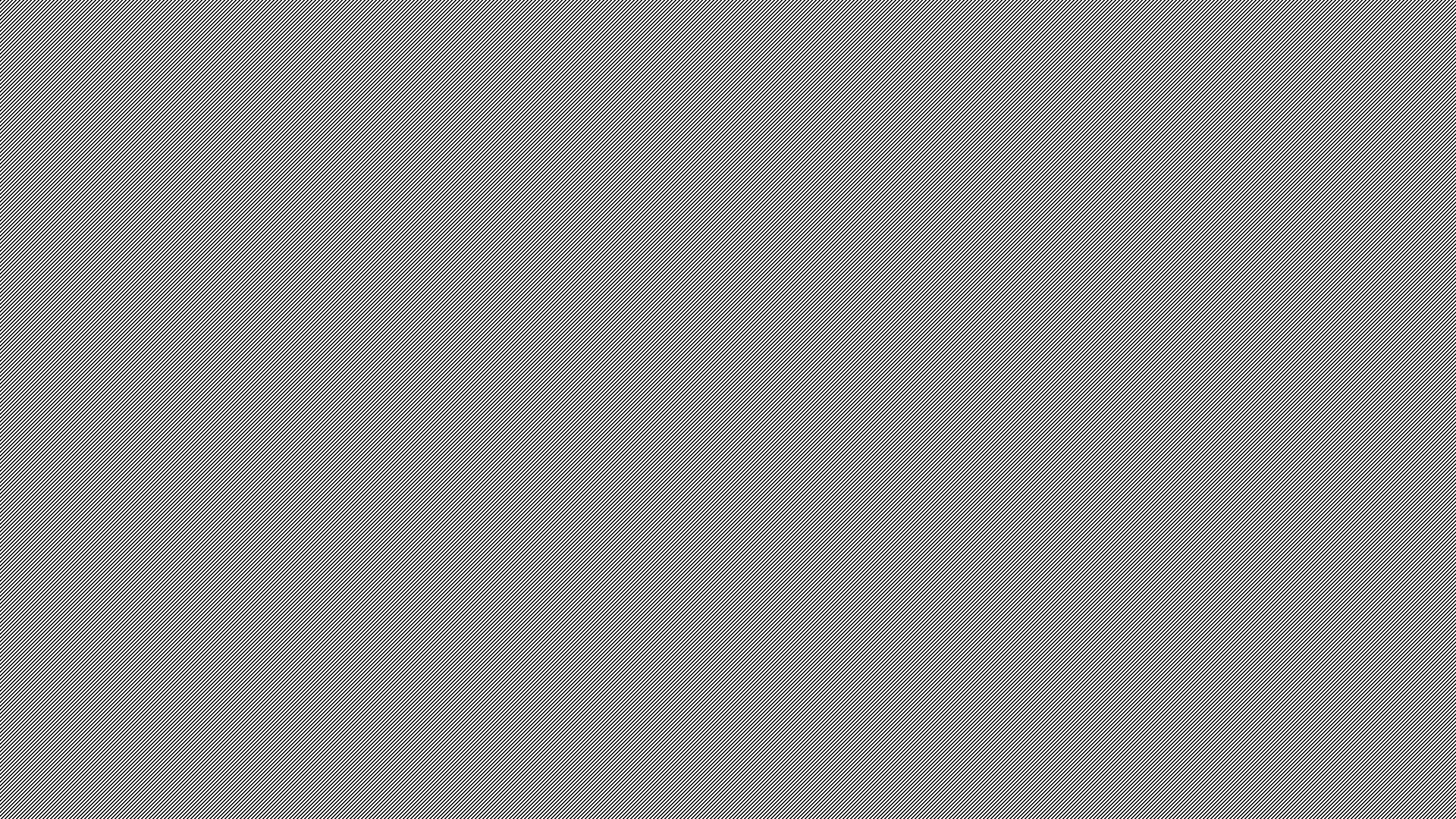 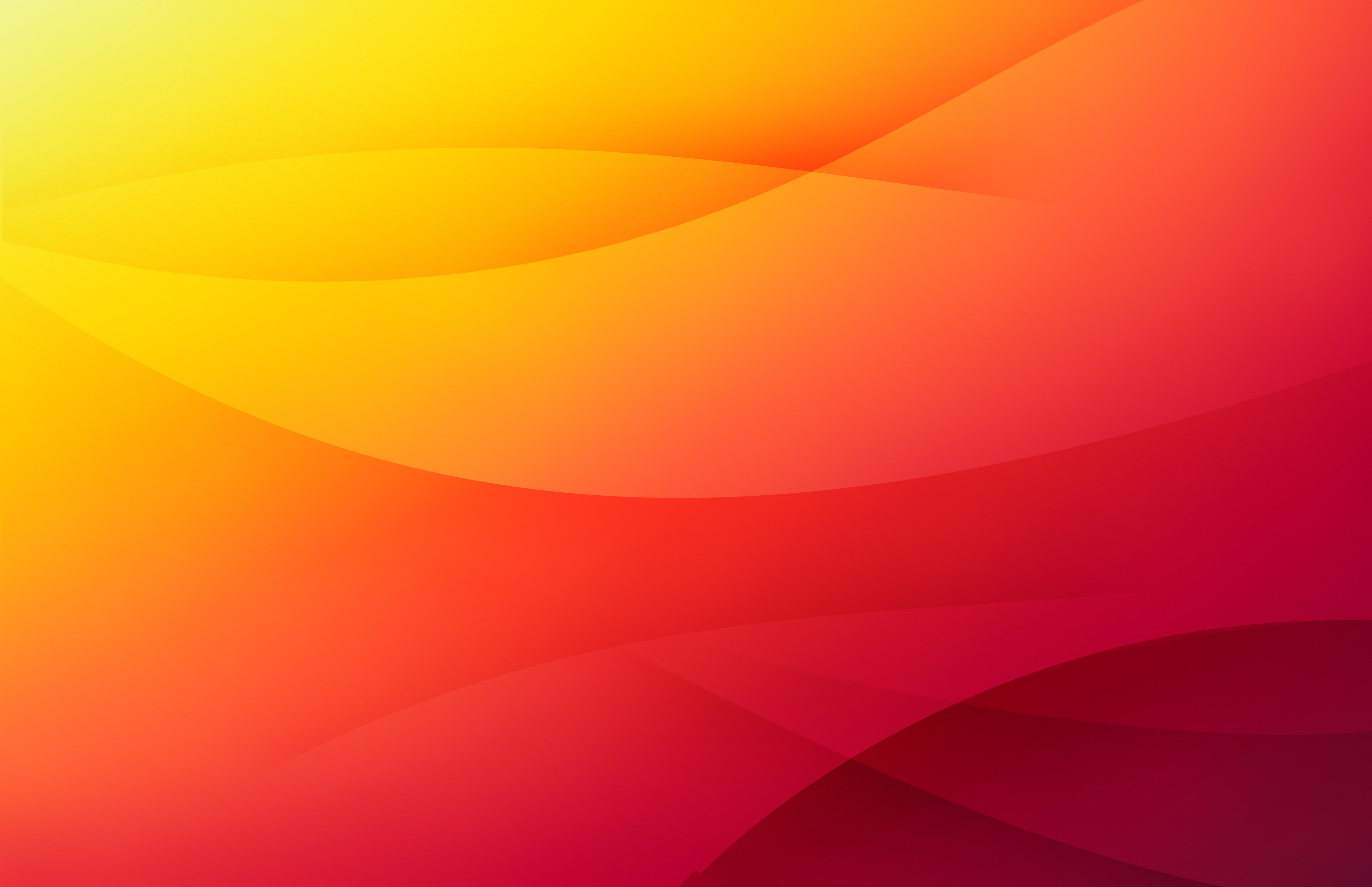 JEPHTHAH
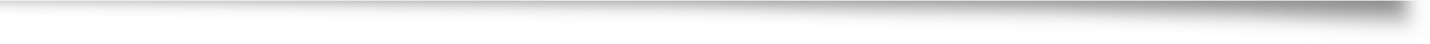 Judges 11-12

Be careful with your words
Keep your word
Remain faithful to the Lord
Welcome to theWISE AND WONDERFUL
Humble, Praying, 
Positive, Faithful, Kind, 
loving, and full of energy.